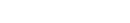 Operations Management – Periodic Workflow Review
Description: This workflow describes all the steps required to monitor the firm’s operations, particularly by evaluating the firm’s workflows. It is in this review that the firm identifies ways to improve overall operations within the firm as well as the firm’s workflow library that’s being used to support those operations. Best practice is to conduct a “Periodic Workflow Review” on a quarterly or bi-annual basis.
sei.com/advisors
© 2015 SEI. This information is proprietary.  No further distribution is intended.
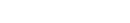 Operations Management – Periodic Workflow Review
sei.com/advisors
© 2015 SEI. This information is proprietary.  No further distribution is intended.